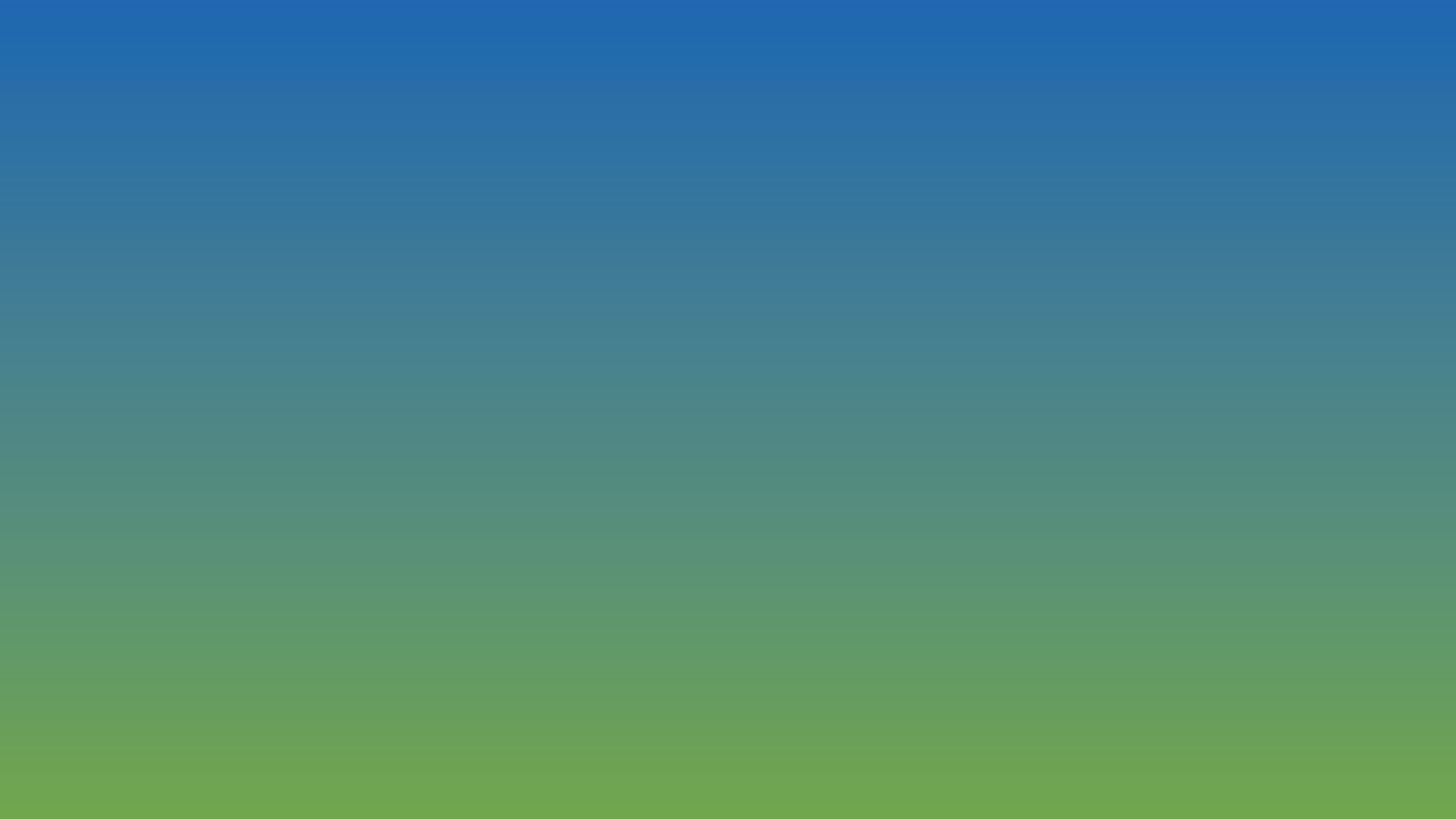 Riparian Buffer Rules 101
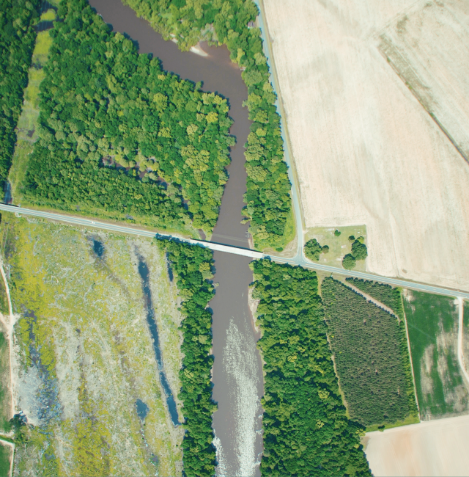 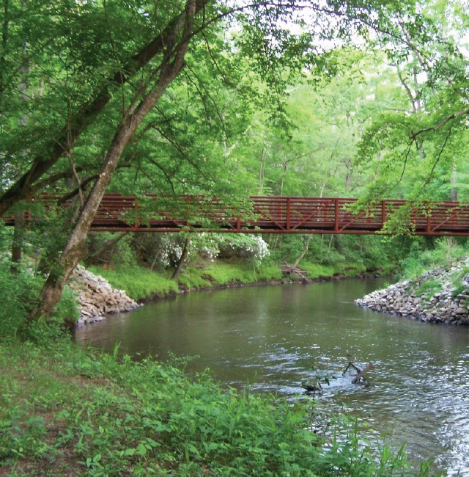 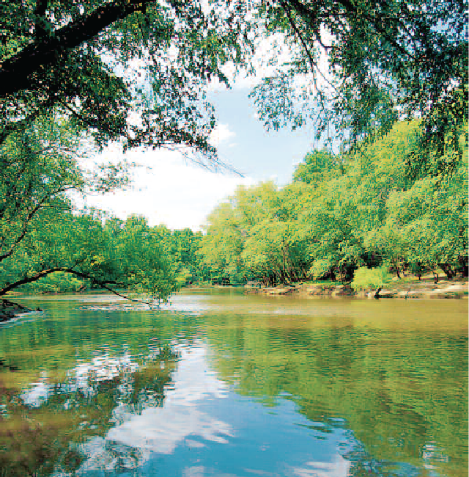 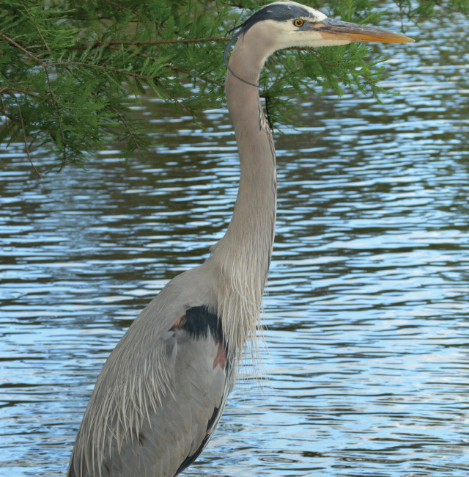 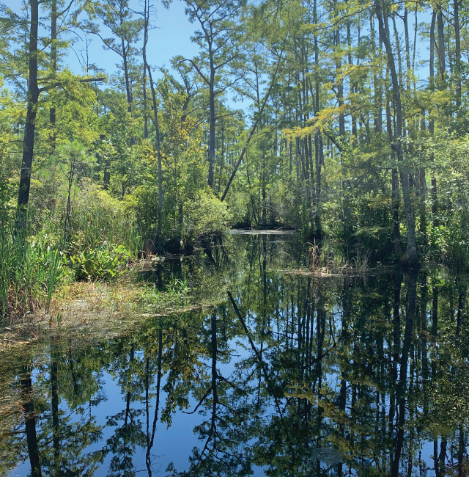 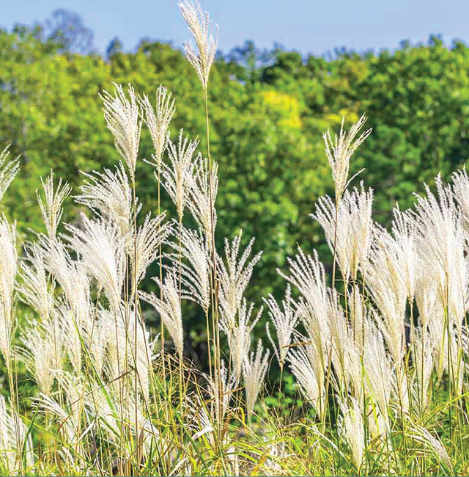 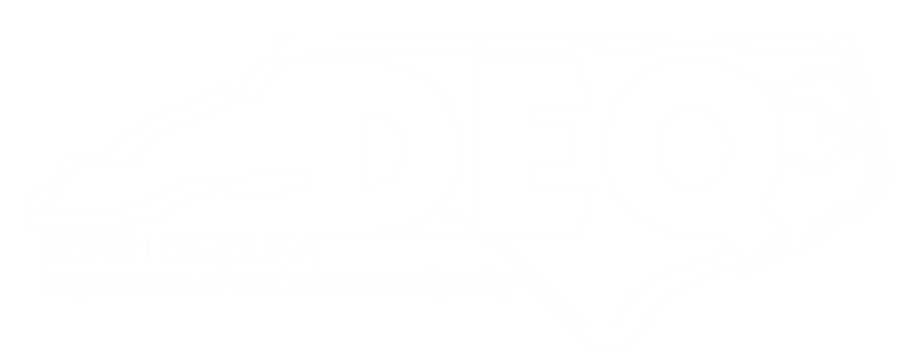 Sue Homewood
NCDWR
2021
Riparian Buffer Protection Programs
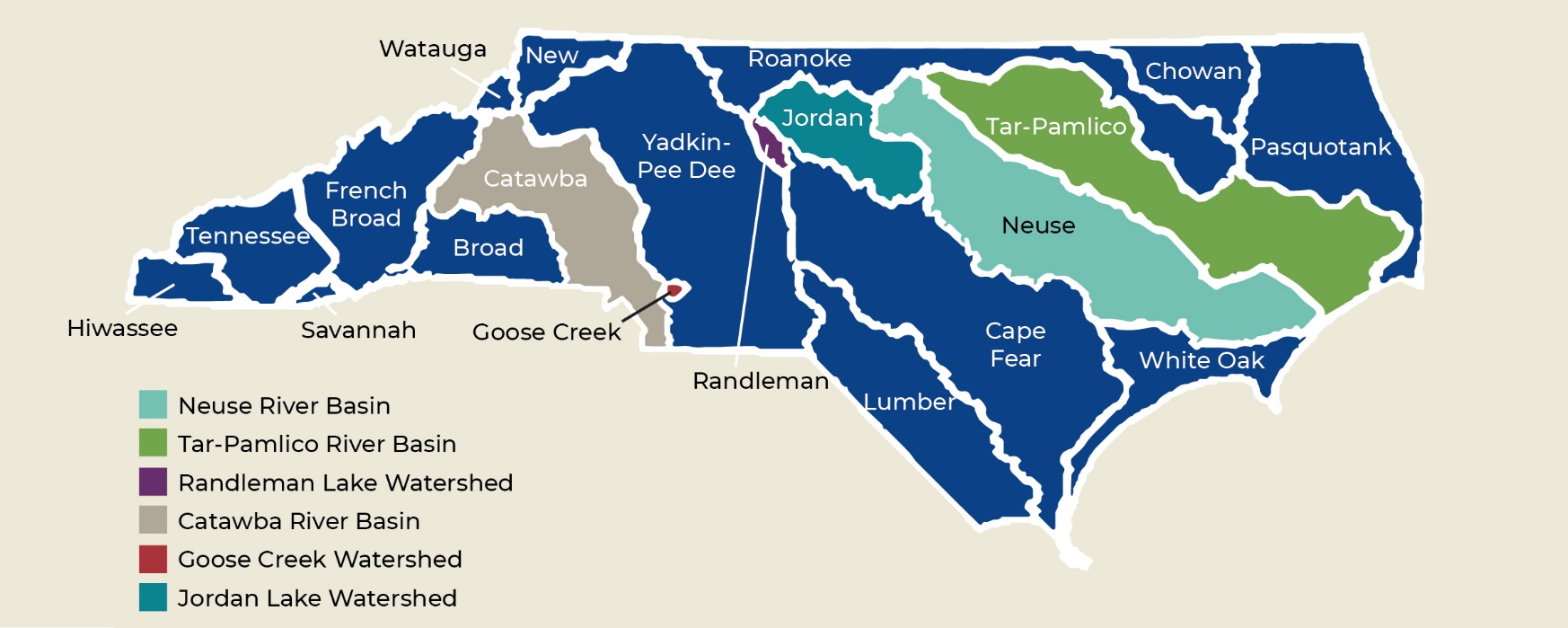 Purpose of Specific Buffer Rules
Nutrient Removal Function to protect estuaries / downstream lakes
Neuse
Tar-Pamlico
Catawba
Protect Water Supply
Randleman Lake (New Water Supply)
Jordan Lake
Sustain and recover federally endangered Carolina Heelsplitter
Goose Creek
3
Buffer Rule Implementation
Division of Water Resources (DWR)
In some watersheds local governments may request delegation
Local governments- Jordan Lake & Randleman Lake Watersheds
Exceptions for local delegations/designations:
	- Forestry
	- Multi-jurisdictional/boundary projects
	- Government Projects
	 - Agriculture
4
How is buffer measured?
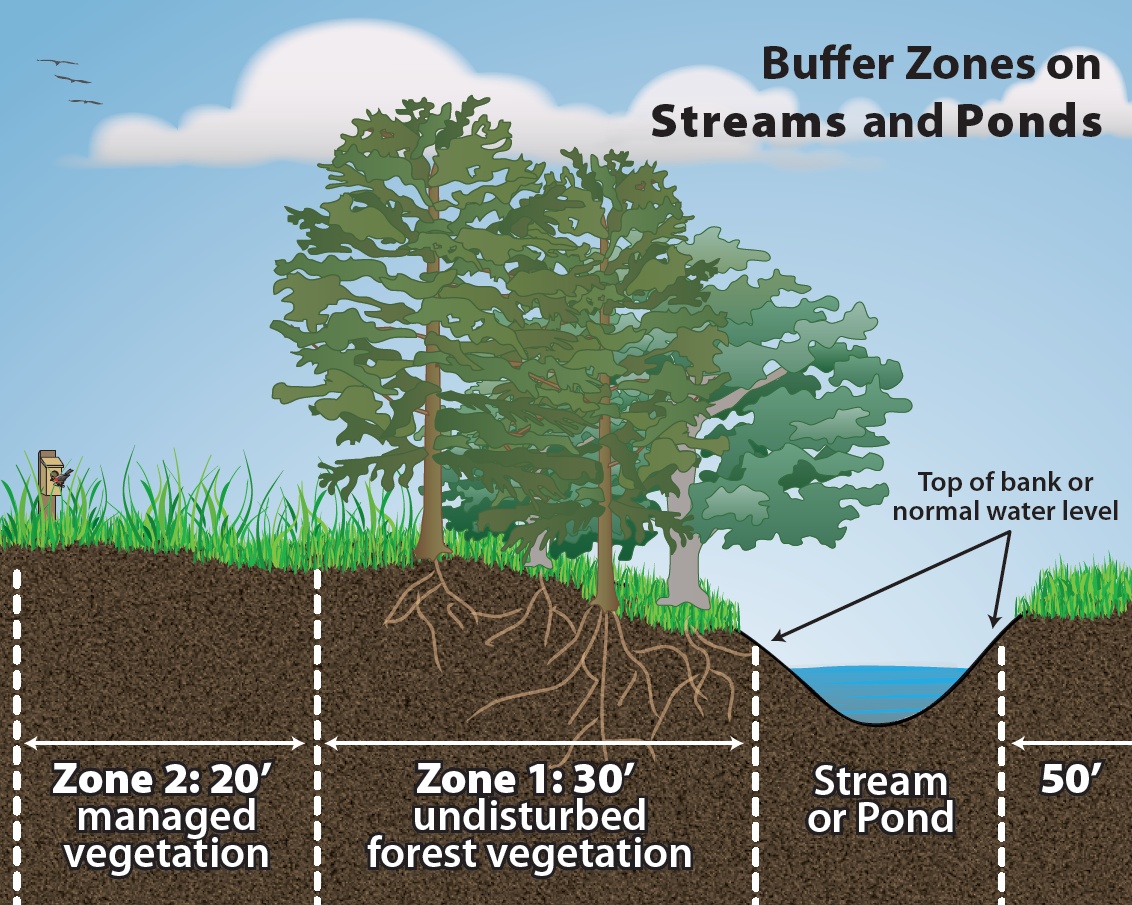 Buffer Zones on Streams, Lakes, Ponds, Coastal Water
Neuse
Tar-Pam
Catawba
Jordan
Randleman
5
How is buffer measured?
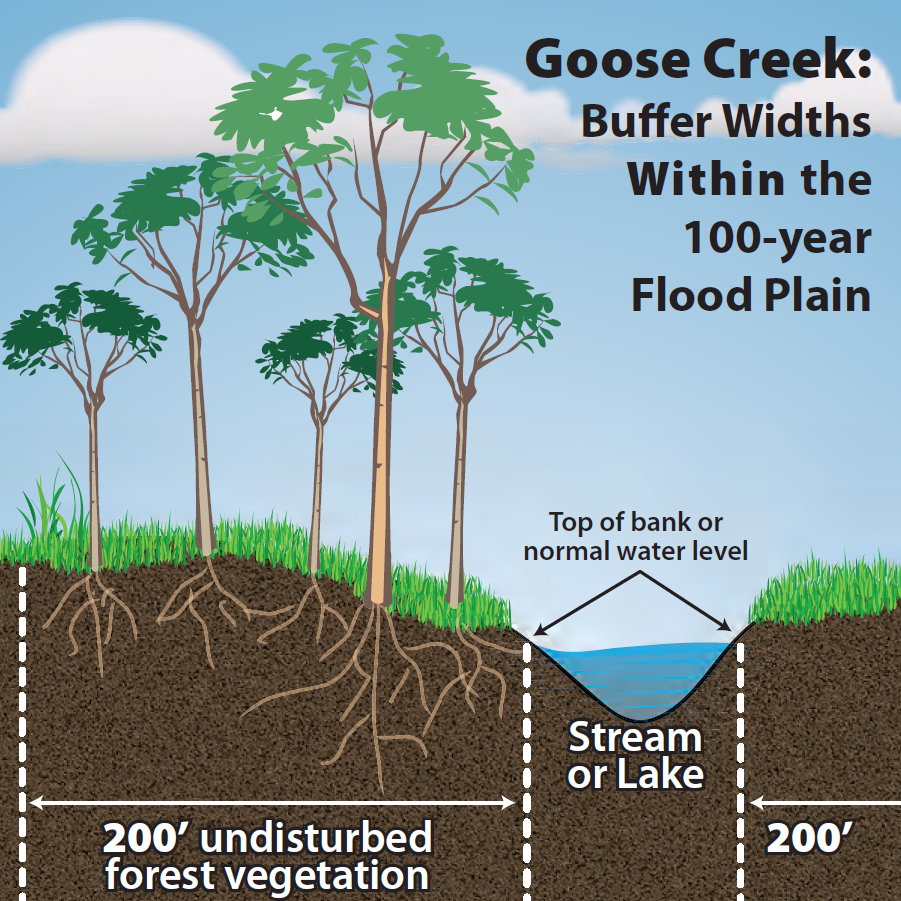 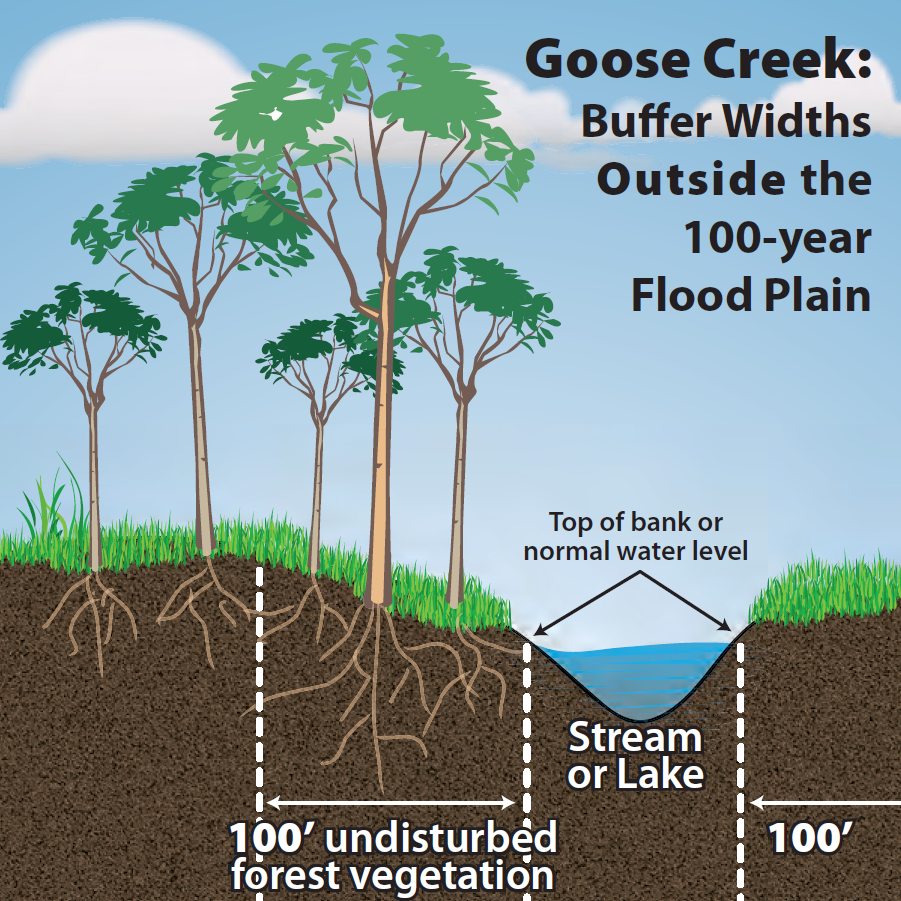 6
How is buffer measured?
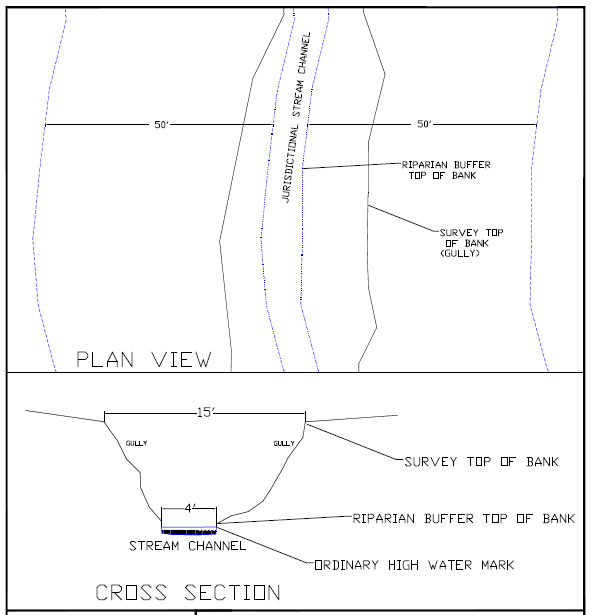 Common questions:
Incised stream
Do you measure the buffer distance horizontally on a plan sheet or topographically with the “lay of the land”?
Where is the “top of bank” to start the buffer distance measurement on an incised stream?
I thought that the buffer started at the edge of the coastal wetlands?
Where do you start measuring the buffer on the edge of a lake/pond? What about a beaver impoundment?
7
Where does the buffer apply?
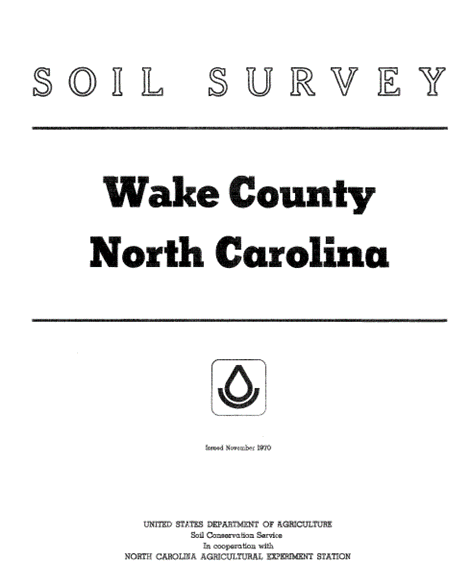 Features “approximately shown” on
Latest USGS Topographic 1:24,000 scale

-OR-

Most Recent Published NRCS Soil Survey

Randleman
Also applies if other site specific evidence indicates the presence of waters not shown on either of the two maps
Catawba
Only Main Stem Catawba River/Lakes
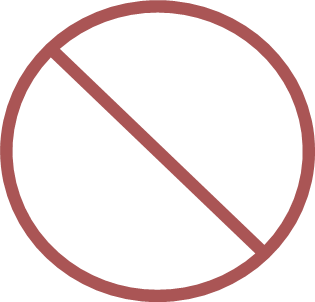 Web
Soil
Survey
8
Where does the buffer apply?
Does not apply to:
Ditches & Manmade conveyances*; unless constructed for navigation or boat access
Ephemeral streams
Ponds that are not attached to streams
Wetlands
Agricultural ponds
Applies to:
Perennial streams
Intermittent streams
Lakes and reservoirs
Ponds attached to streams
Estuaries
Modified natural streams
*Unless in Randleman
9
What is allowed in the buffer?
Zone 1
“Vegetated area that is to be undisturbed (protected) except as provided for in the Rule”
Zone 2
“Vegetated area that is to be undisturbed (protected) except as provided for in the Rule”
Grading deemed allowed provided existing vegetation in Zone 1 not compromised stormwater runoff is managed in compliance with the rule, and disturbed areas are stabilized and revegetated
What about
“pruning”?
10
What is allowed in the buffer?
Existing and Ongoing Uses
An activity is considered to be an “existing use” per the buffer rules if it existed (and ongoing) prior to:

July 22, 1997	Neuse River Basin
April 1, 1999*	Randleman Lake 
January 1, 2000	Tar-Pamlico River Basin
June 30, 2001 	Catawba River Basin
February 1, 2009	Goose Creek Watershed
August 11, 2009* 	Jordan Lake Watershed

Only the portion of the riparian buffer that contains the footprint of the existing use shall be exempt
11
What is allowed in the buffer?
Table of Uses
Allowable
With
Mitigation*
?
Allowable*
Exempt*
OR
Allowable
With
Mitigation Upon Authorization
Allowable Upon Authorization
?
Deemed Allowable
Prohibited
12
[Speaker Notes: Let’s discuss this when we talk about the 2020 rule revisions in a few more slides.]
What is Allowed in the Buffer?
Jordan – if the use is not listed, then it is prohibited
Allowable
With
Mitigation*
Exempt*
Allowable*
Allowable
With
Mitigation Upon Authorization
Allowable Upon Authorization
Neuse, Tar-Pam, Catawba, Randleman, Goose Creek
Deemed Allowable
Prohibited
2020 Buffer Rule Revisions What happened when we weren’t looking?
2020 Rule Updates
The Big Picture
Main goals
Revise outdated requirements
Provide maximum consistency with other NC rules and/or Federal Regulations
Improve and clarify language / address inconsistencies
Incorporate recent legislation, declaratory rulings, clarification memos, interpretations
Provide maximum consistency between individual Riparian Buffer Rules
Reduce/Improve regulatory processes when possible
Provide more flexibility to the regulated community
15
2020 Rule Updates
What didn’t change?
Jordan Lake Riparian Buffer Rules
Unable to revise rules per legislation
Each Buffer Rule’s original scope, purpose, and applicability
All exemptions and existing uses
What features are subject to the buffer rules
The width or definition of Zone 1 or Zone 2
Table of Uses to identify specific activities within the buffers
Local government delegation/designation authority
16
2020 Rule Updates
What’s New?
Relocation and subdivision of many Rules (Cross Reference Table available on website)
17
2020 Rule Updates
What’s New?
Common Elements for Neuse, Tar-Pam, Catawba Relocated into Separate Rules
15A NCAC 02B .0610 Definitions 
15A NCAC 02B .0611 Authorization Certificates
15A NCAC 02B .0612 Forest Harvesting Requirements
18
2020 Rule Updates
What’s New?
New Categories for better clarity but definitions and approval process have not changed significantly






New category:
Allowable upon Exception
19
2020 Rule Updates
What’s New?
Allowable upon Exception 
For any activities that are not specifically listed within the Table of Uses
Requirements (hardships) retained and updated from previous Variance process
Mitigation specifically required for all activities within this category
Major/Minor exceptions based on total impact acreage rather than Zone location
Minor exceptions less than or equal to 1/3 acre of buffer impacts
Major exceptions greater than 1/3 acre of buffer impacts
All Authorization upon Exceptions approved by implementing Authority 
Major exceptions must be noticed to the public on DWR website following DWR notice procedures prior to approvals
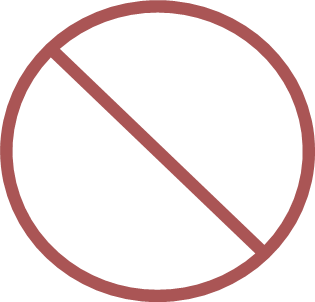 Jordan Buffer
20
2020 Rule Updates
What’s New?
Table of Uses
All footnotes were relocated into appropriate line items
Significant changes to allowances for residential properties/structures
Expanded allowances for stormwater control measures within buffer
Significant update/revisions to Utility Line Uses
Allowable
With
Mitigation Upon Authorization
Allowable Upon Authorization
Deemed Allowable
Prohibited
(gg) Utility Lines – Streambank stabilization for the protection of publicly owned utility lines (not including new line installation):
Less than 150 feet of streambank disturbance
Greater than 150 feet of streambank disturbance
X
X
21
2020 Rule Updates
What’s New?
Table of Uses
Fences:  Modified and Simplified 
Greenways, trails, sidewalks or linear pedestrian/bicycle transportation system  expanded and combined
Residential Properties - Allows residential structures/expansions where no alternatives exist
Combined roads, driveways, railroads for consistency 
Modified thresholds from linear foot to buffer impact acreages
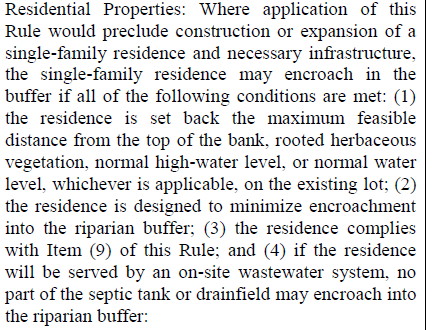 22
2020 Rule Updates
What’s New?
Table of Uses - Utilities
Streambank stabilization for the protection of publicly owned utility lines 
Increased allowable maintenance corridor from 10 feet to 30 feet wide
Sanitary Sewer Overflows
Vegetation maintenance activities
Replacement/Rehabilitation of existing sewer lines within, or adjacent to, an existing right of way 
New Line Construction Activities
23
2020 Rule Updates
What’s New?
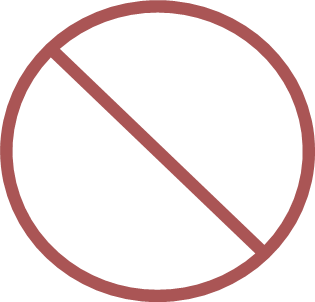 Diffuse Flow	     Stormwater Runoff Through Riparian Buffer
Changed diffuse flow to dispersed flow as defined in 15A NCAC 02H .1002
Conveyances through the buffer from approved SCMs now deemed authorized
Added activities/uses to allowable upon authorization 
Allow new conveyances when nutrient calculations show achievable rule loading goals
Allow for new conveyances with minimal flow rates to account for small areas that cannot be reasonably directed to SCMs due to topography
Allow for realignment of existing conveyances
Allow for new conveyances for bypass of upslope runoff
Expanded allowances for linear transportation facilities
Provided process for unlisted stormwater runoff control methods to be considered under Allowable with Exception
Jordan Buffer
24
Questions?